Digitale Dörfer Niedersachsen
Schulung Digitale Dorfheld*innen
Einheit B Modul: Umgang mit den Niedersächsischen LandNews
Umgang mit den Nds. LandNews
Inhalt
Vorstellungsrunde oder Kennenlernspiel
Die Niedersächsischen LandNews
Das Handbuch
	Pause
Gruppenarbeit
Richtlinien zum Veröffentlichen von Beiträgen
	Pause
Nutzungsmöglichkeiten in der Gemeinde
Offene Fragen
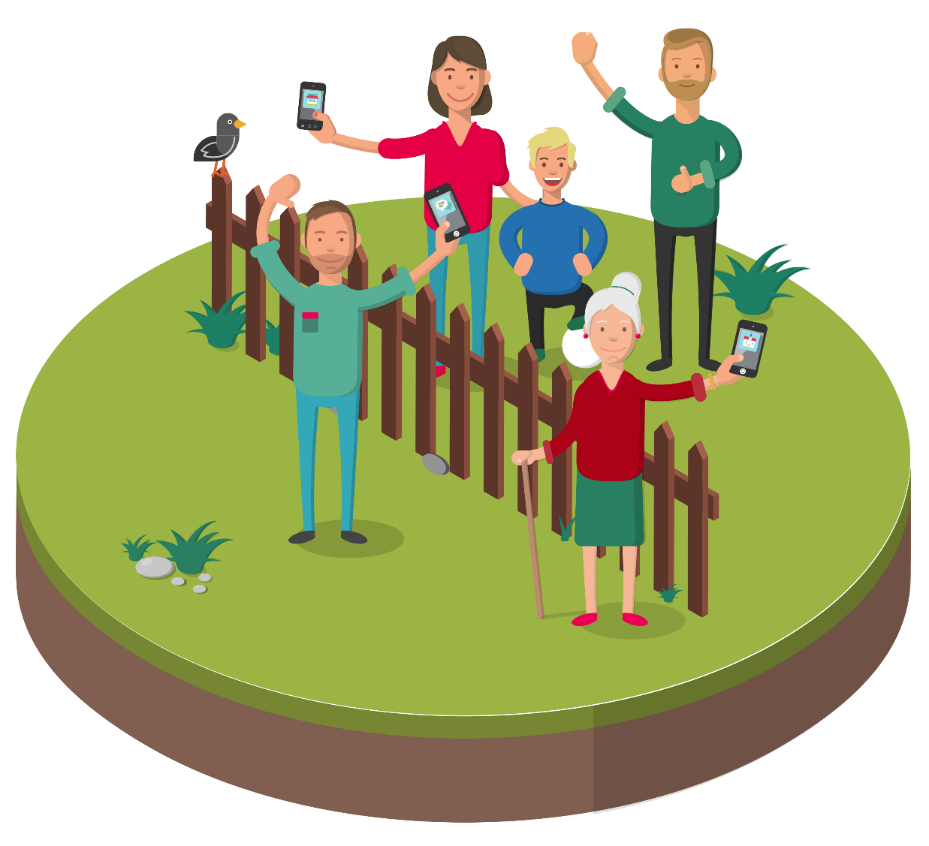 Umgang mit den Nds. LandNews
Vorstellungsrunde
„Mein Name ist …“
„Die Kommune, in der ich aktiv bin, heißt …“
„Ich möchte Digitale*r Dorfheld*in werden, weil …“
Umgang mit den Nds. LandNews
Kennenlernspiel
Bilden Sie einen Kreis.
Treten Sie in den Kreis, wenn die genannte Kategorie auf Sie zutrifft.
Umgang mit den Nds. LandNews
Die Niedersächsischen LandNews
Informationsportal
Informationsquelle für DorfFunk-App
Verknüpft Akteur*innen in Verwaltung, Ehrenamt und Bürger*innen
Haupt- und ehrenamtliche Akteur*innen erstellen Neuigkeiten und Ankündigungen für DorfFunk-App
Umgang mit den Nds. LandNews
Das Handbuch
Was ist mir noch unklar?
Welche Funktion gefällt mir am besten?
Was war mir neu?
Was könnte leicht zu bedienen und zu erlernen sein?
Was klingt eher kompliziert?
Fehlt Ihnen noch etwas?
Umgang mit den Nds. LandNews
Pause
Pause
15 Minuten
Umgang mit den Nds. LandNews
Gruppenarbeit
Welche Formen der Mitarbeit gibt es bei den Niedersächsischen LandNews?
Welche Arten von Posts werden unterschieden?
Was muss eine Person tun, um Niedersächsische LandNews veröffentlichen zu können?
Was sind die typischen Schritte einer Anmeldung?
Was kann auf dem eigenen Profil alles eingestellt werden?
Umgang mit den Nds. LandNews
Richtlinien zum Veröffentlichen von Beiträgen
www.niedersachsen.digitale-doerfer.de/richtlinien
Umgang mit den Nds. LandNews
Pause
Pause
15 Minuten
Umgang mit den Nds. LandNews
Nutzungsmöglichkeiten
Wie könnte meine Kommune von den Niedersächsischen LandNews profitieren und warum?
Welche Akteur*innen könnten die Niedersächsischen LandNews gut nutzen?
Umgang mit den Nds. LandNews
Offene Fragen
Haben Sie noch Fragen?
Weitere Informationen finden Sie hier:
Projektwebsite: www.digitale-doerfer-niedersachsen.de
Kontakt zum Projekt: niedersachsen@digitale-chancen.de
DorfFunk Gruppe: Digitale Dorfheld*innen